Portable Finish Line for SprintersGroup 30
Michael Colucciello – Computer Engineering
Jamal McNab – Electrical Engineering
Tyler Snell – Electrical Engineering
Argeny Batista – Electrical Engineering
Motivation
Most sprinters rely on a human with a stopwatch in practice
Lack a convenient method of tracking improvement and progress
Few sprinters have convenient access to automatic timing
Fully Automatic Timing systems typically only used in competition
Want to bring the precision of automatic timing to practice
Most personal Fully Automatic Timing systems not affordable or convenient
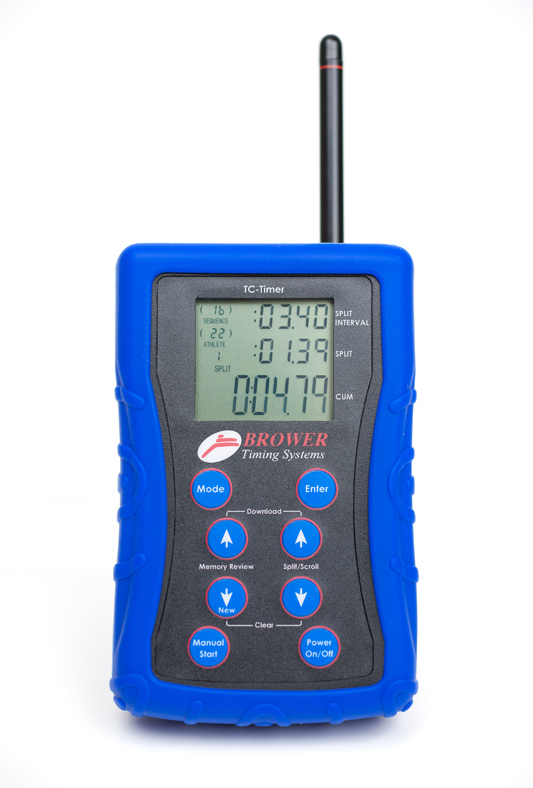 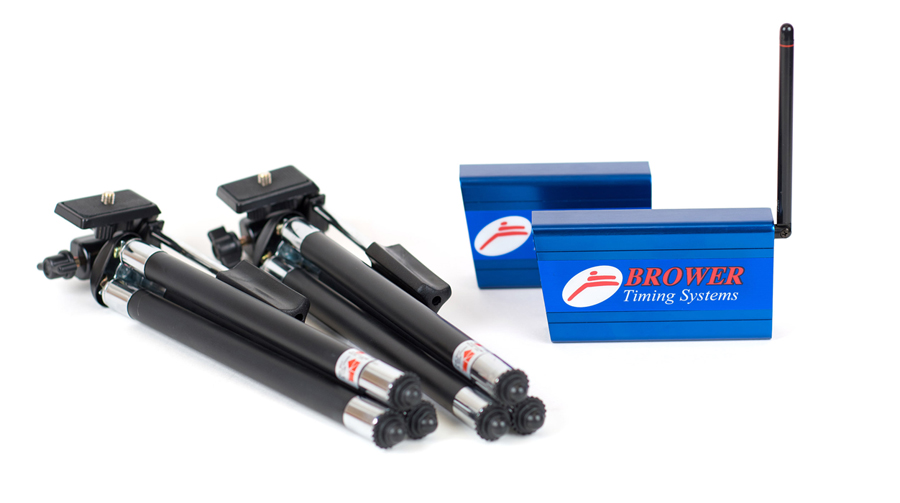 Photo Credit to Browertiming.com
Goals
Bring Fully Automatic Timing systems to practice
Have an affordable option for sprinters of all skill levels
Rechargeable, Lightweight, and portable to be carried to and from practice
Provide a mobile application to wirelessly connect to the device
Streamlined UI for navigation
Track previous times and improvement over time
Specifications
Overall High Level Design
Power System
Batteries
There will be 3 batteries necessary
Main concerns:
Space
Potential overheating
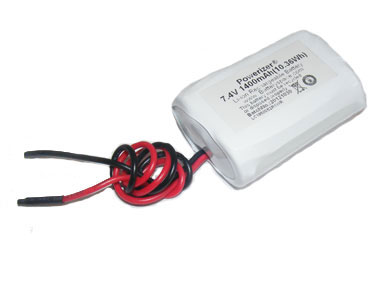 Voltage Regulators
Both a 5V and a 3.3V Rail necessary
2 of each regulators (one in each pylon)
3.3V Reg: TPS82130
High efficiency 92.44%
Low foot pring
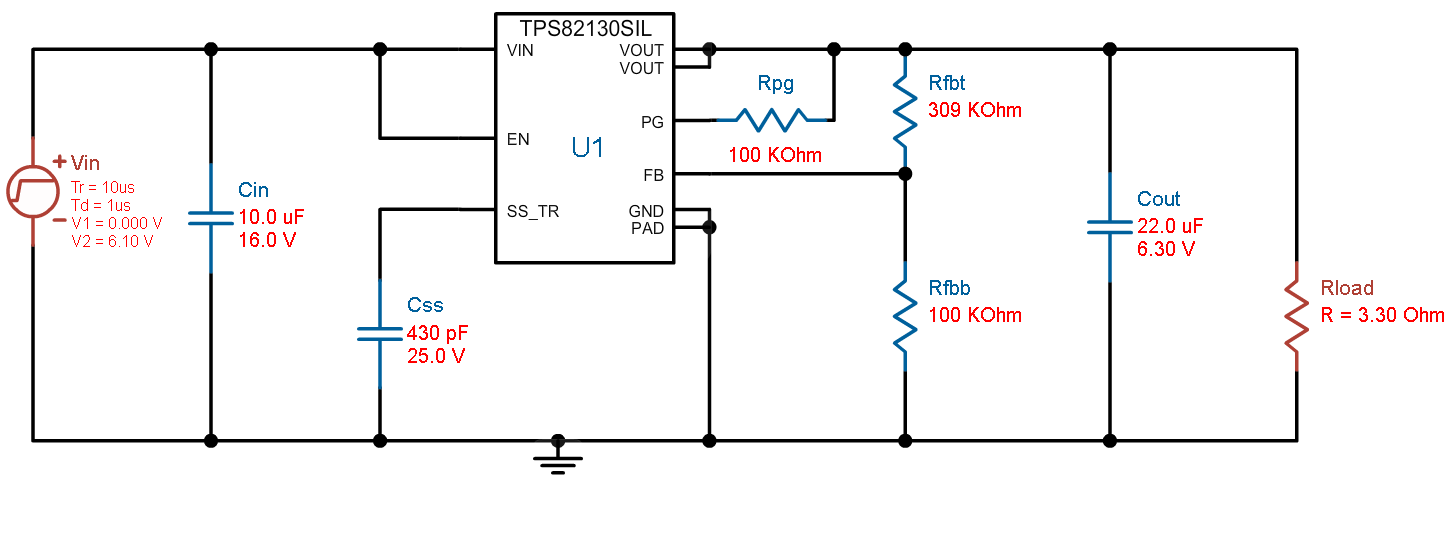 Voltage Regulators
5 V Reg: TPS6307
High efficiency 92.58%
Low Footprint
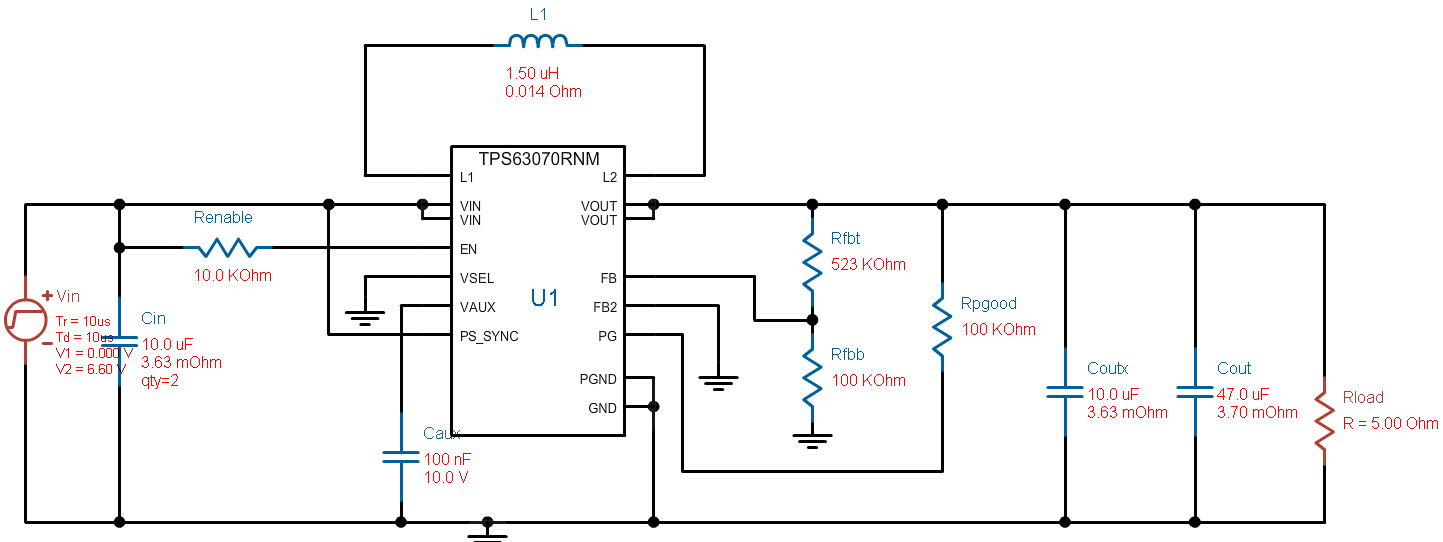 Inductor Charger
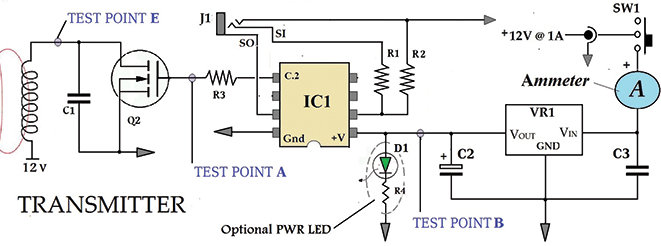 PICAXE 02M2 (IC1)
FREQUENCY = 12.9 kHz , DUTY CYCLE = 50%
COIL DIAMETER = 2.5” , APERATURE = 1” , 
SEPARATION = 0.25”
Input Voltage = 12V,  Output Voltage 8.06V
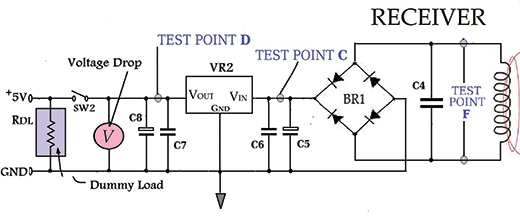 Microcontroller and Sensors
Microcontroller Selection
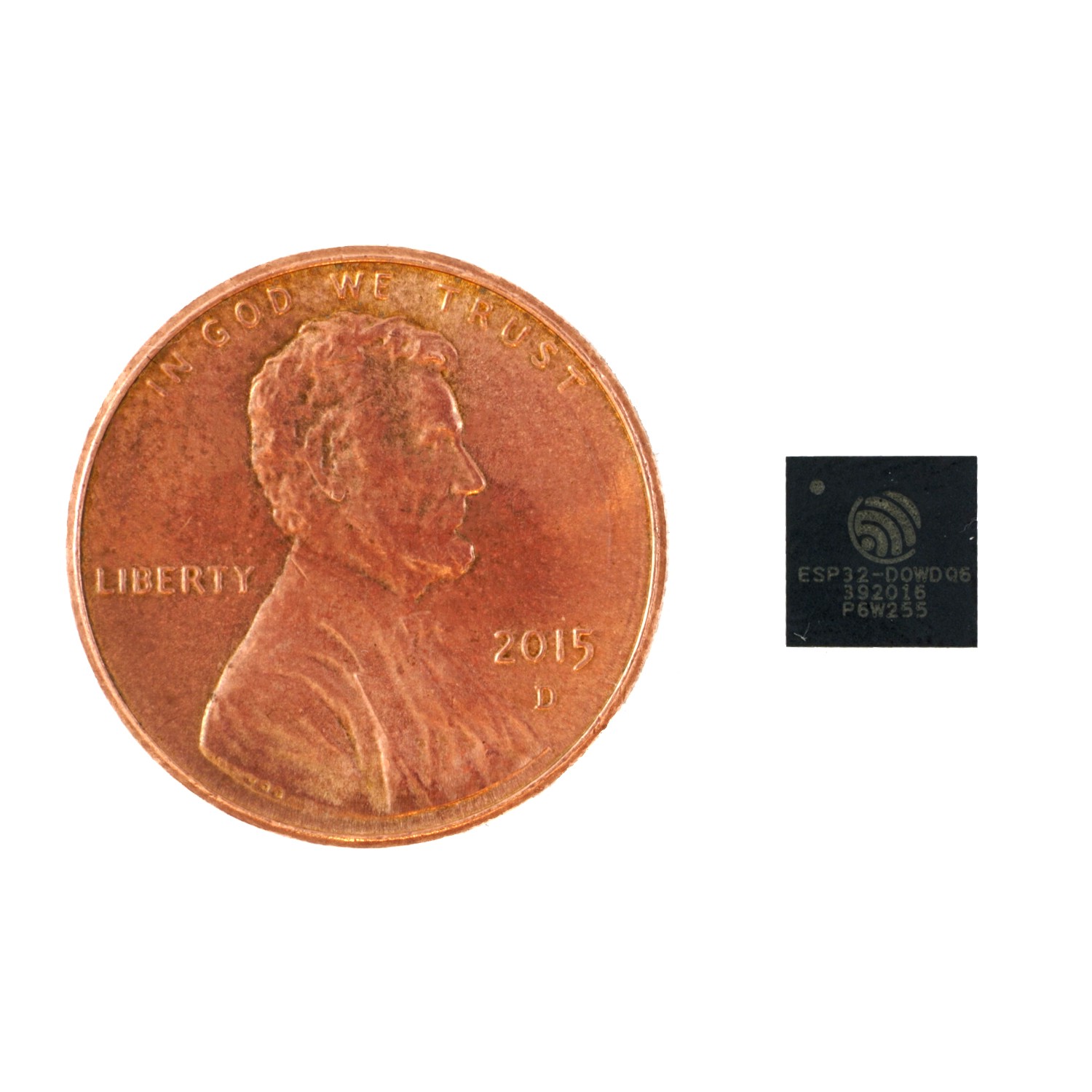 Criteria
Wireless capabilities
Cost
CPU Clock Speed
Package size
ESP 32 chip size
Courtesy of gridconnect.com
Trip sensor
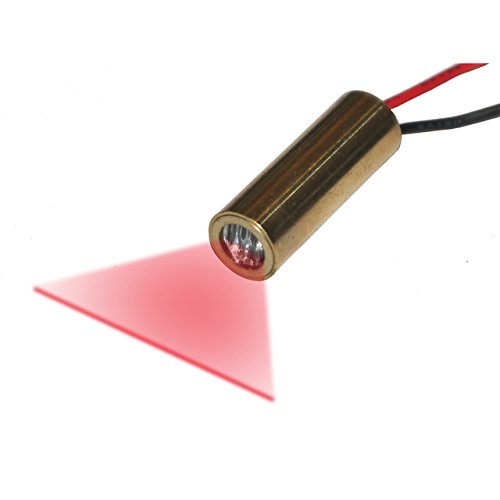 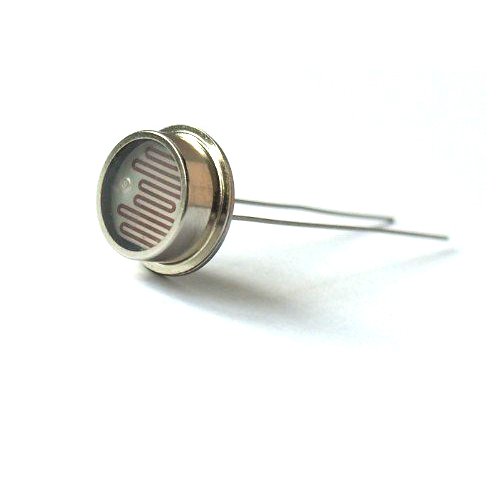 Line Laser And LDR Sensor
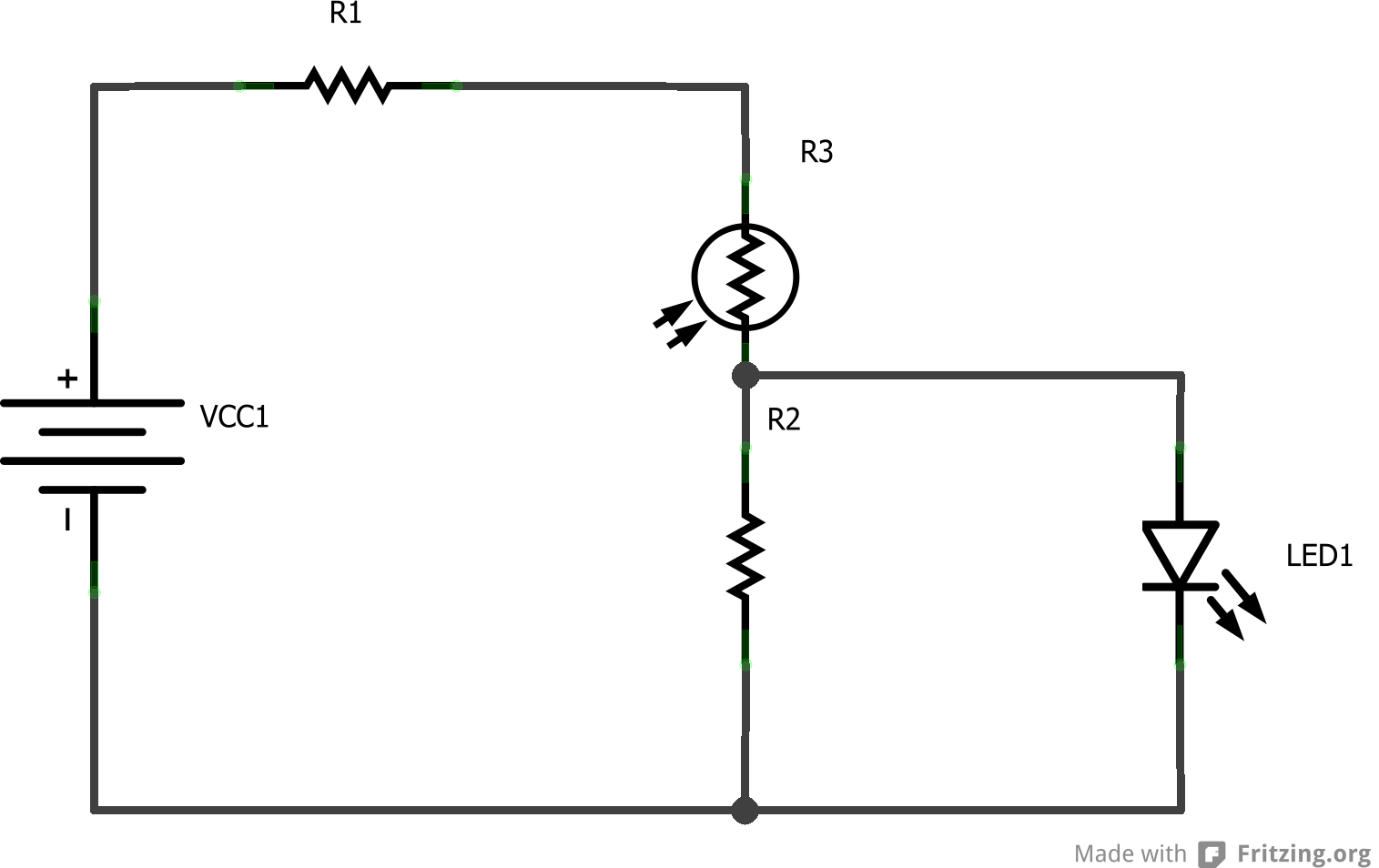 Wave Length: 650nm
Class II less than 1mW
Line width: 1.2mm @ 1 meter
Operating Voltage: 5v
Easy to implement
Easy to Align with LDR sensor from a distance
CONS
Other light sources may interfere with LDR reading
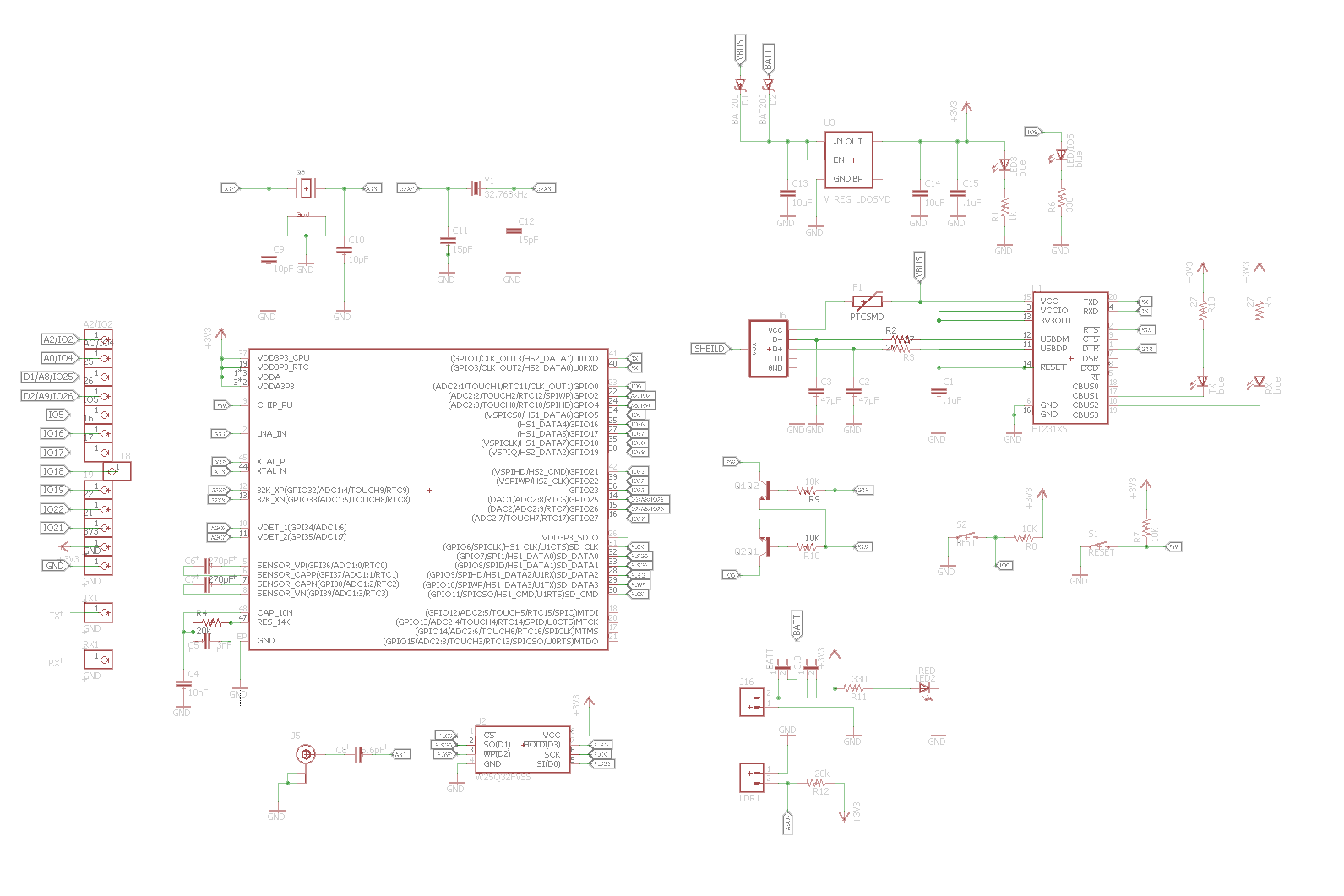 Schematic
3.3 VREG
FTDI (USB)
Latching Pins
JST
End Result...
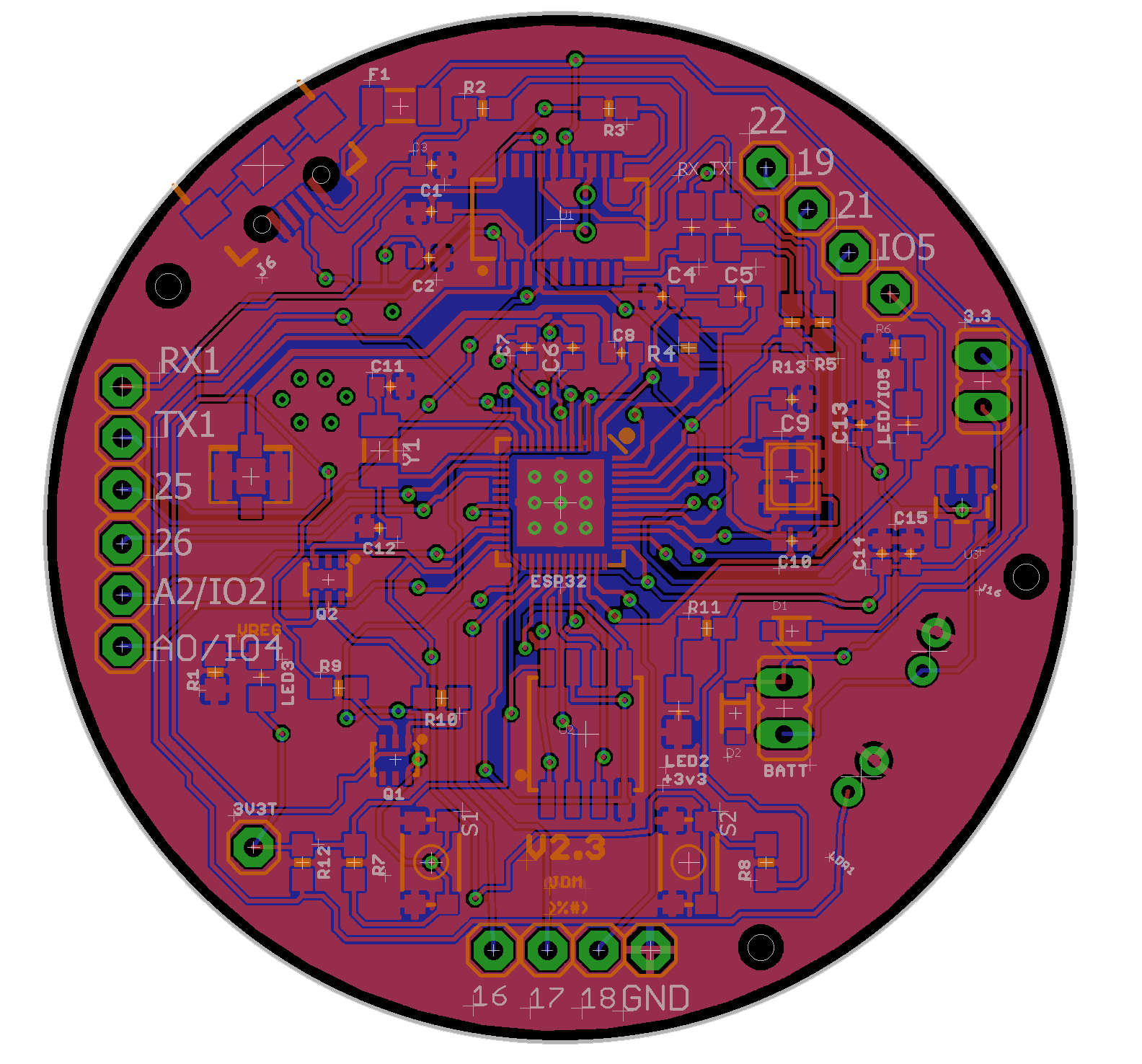 Rough estimate of Boards $5-$7  !!!
Prototype Structure
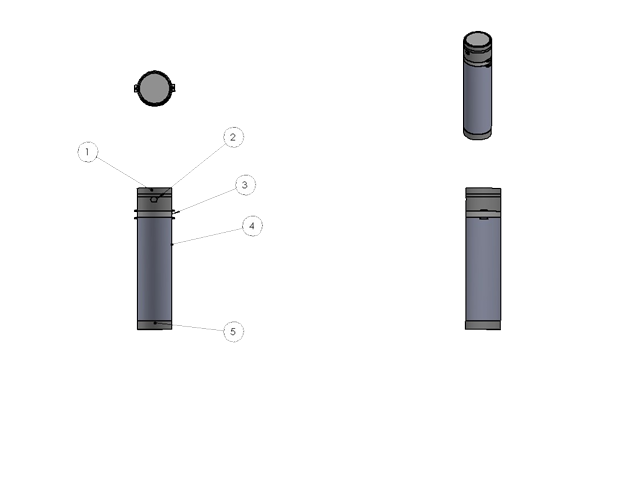 Rapid prototyping
3D printing
ABS Plastic
2x towers to house all electronics

Diagram Breakdown
Top Cover
Laser or LDR with Speaker enclosure
Acrylic structure for LED ring
Housing for wireless charger, Power sources and main Board components
Bottom cap
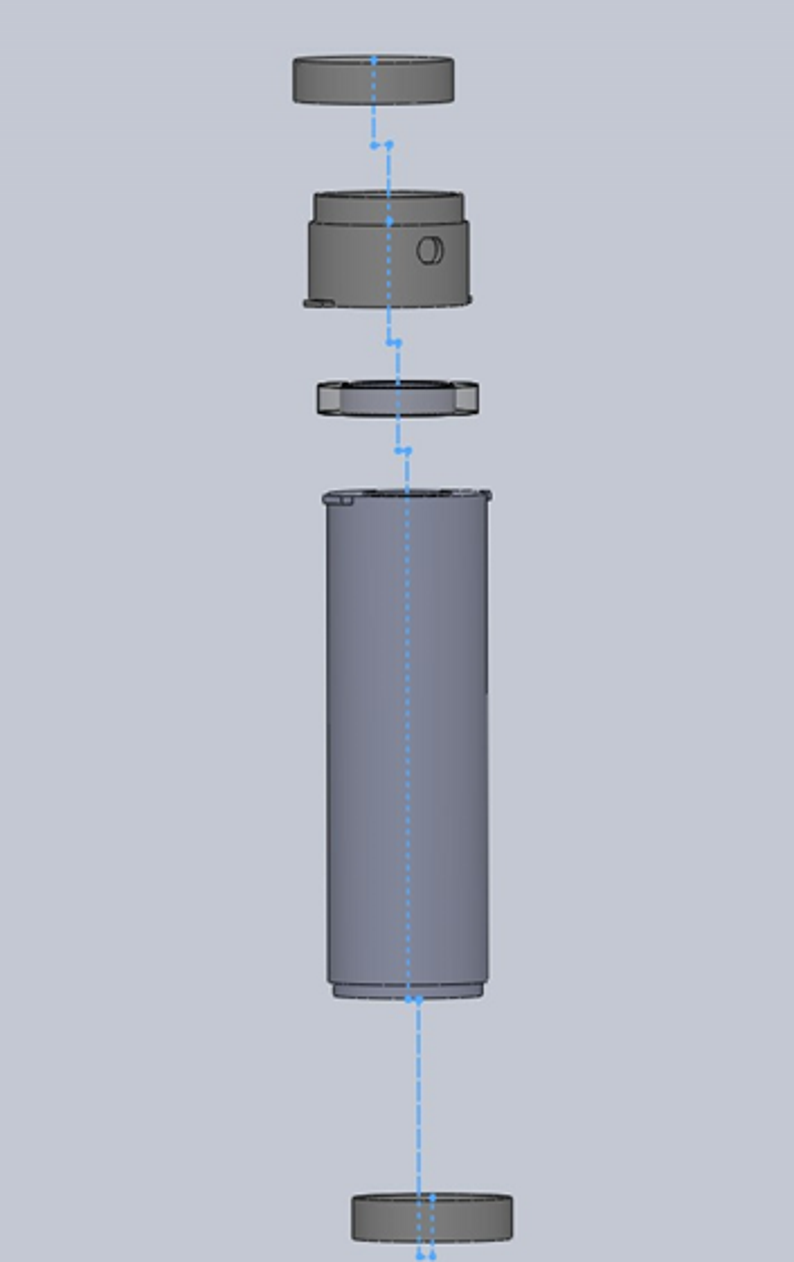 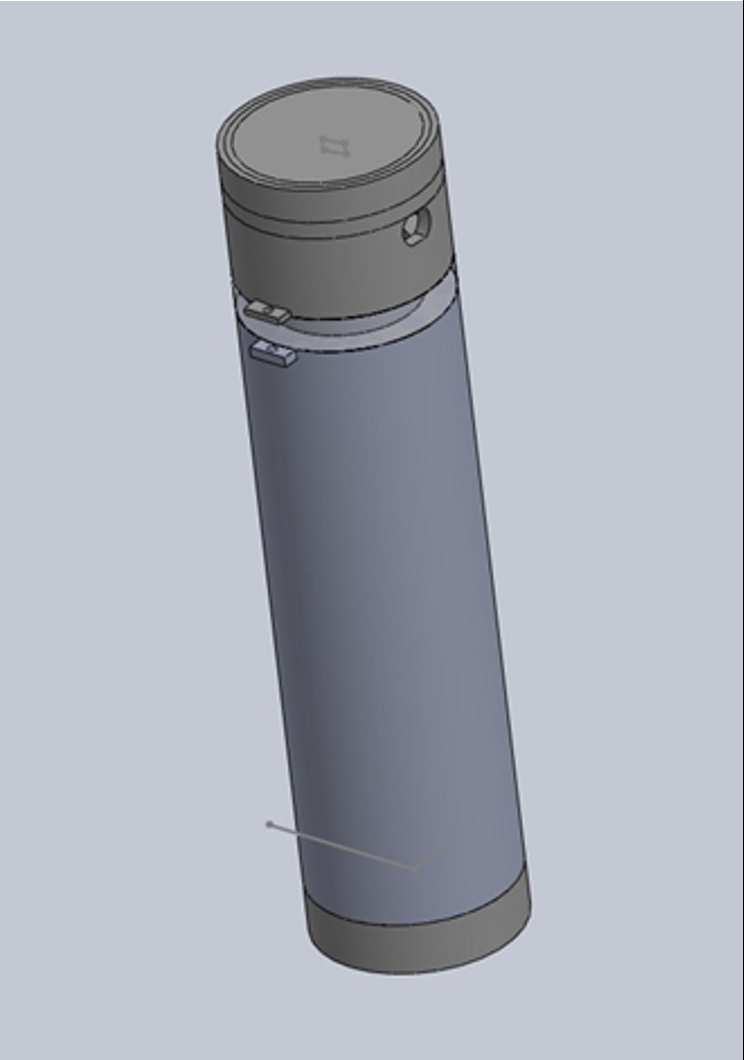 Exploded View
Assembled View
Android Application
Android Application
Developed in Android Studio
Android ver. 4.2 (API Level 17)
Bluetooth Low Energy
Prioritize ease of use in UI and design
2 main modes of operation
Sprint History
Sprinting
Use Case Diagram
Wireless Communication
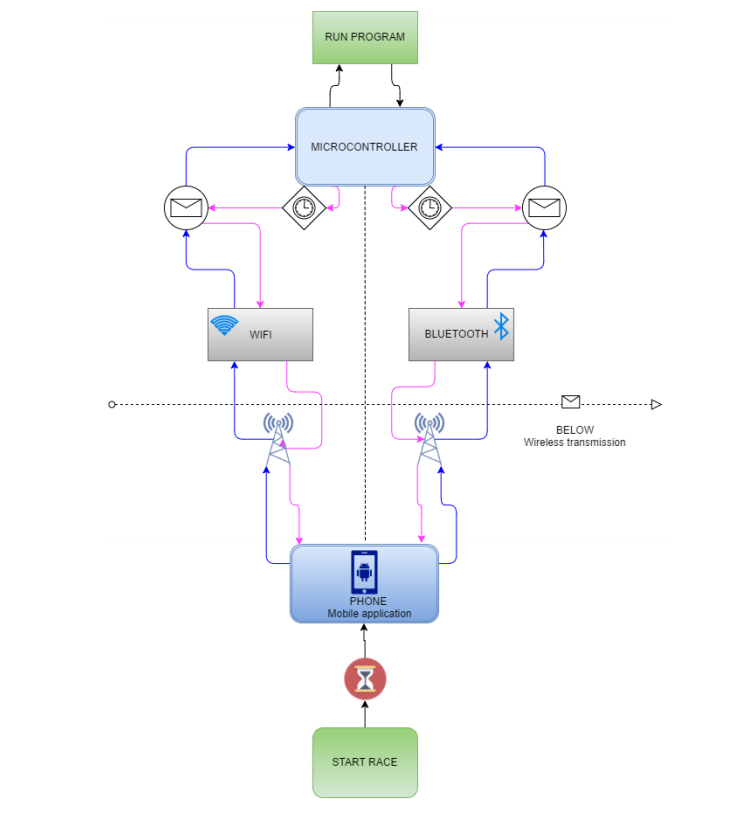 Bluetooth Low-Energy
Wi-Fi
Implement both
Bluetooth for general purpose
Wi-Fi for extended range cases
Microcontroller Programming
Microcontroller Software Design
Utilize interrupts and low power modes
Optimal for extending battery life
Perform all timing on microcontroller
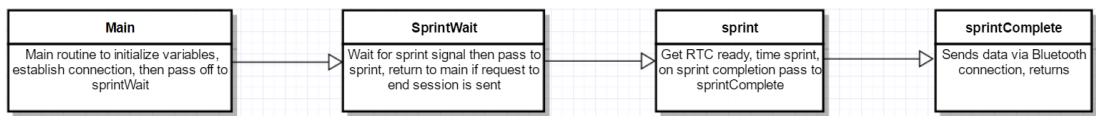 Accounting for Multiple Sprinters
Need to ignore errors of one sprinter recording more than one time in a race
Microcontroller will have a “grace period”
Once finish line is crossed, don’t take input for very short amount of time
Grace period length optimized through testing
Audio and Visual Subsystem
Audio and Visual Subsystem
Give the sprinter a stimulus to know when to start running
Provide a visual and auditory countdown for the start of the race

When the user starts the app and chooses to time a new “sprint” this will start a countdown
After a period of time, signals will alert the user when the race will start
3 instances where the LEDs will blink red with a simultaneous beep from the speaker
The fourth instance the LED will blink and hold green with a simultaneous beep
This will trigger the app to start recording the time
Speaker Selection
LED Selection
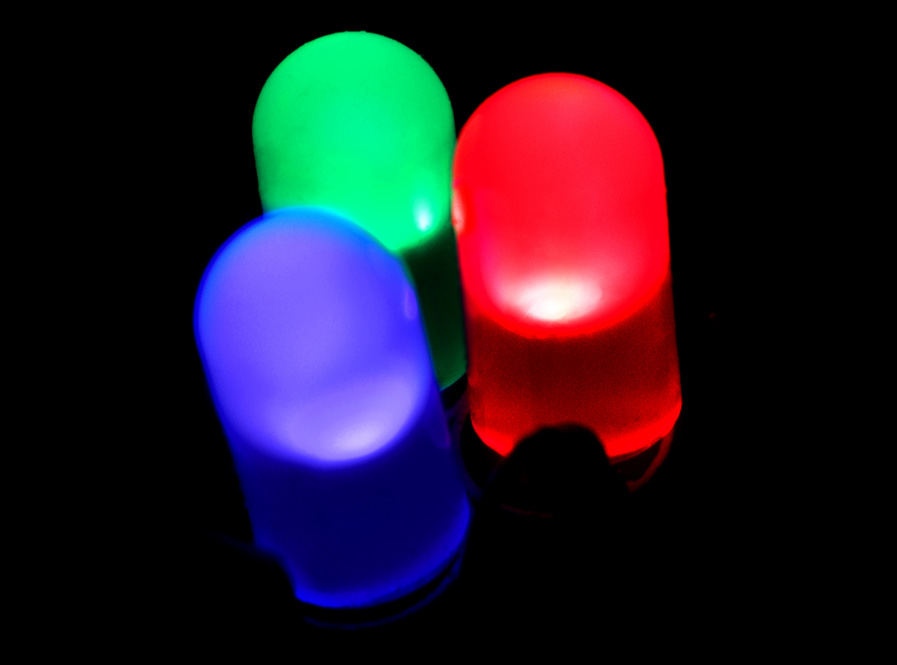 Why the Neopixel Ring
Pros
Cons
Programmable
Adjust brightness and delay, etc.
RGB
Easier to synchronize
Price
Increases the length of code
Choosing an Amplifier
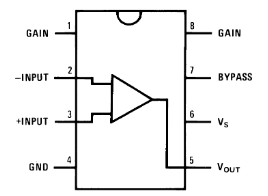 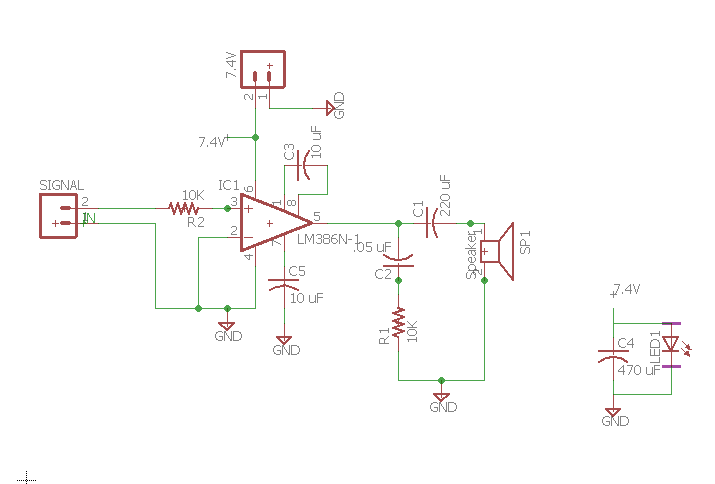 Administrative Content
Budget & Finance
Self funded project
Estimated necessary budget initially min ~$250
Work Distribution
Questions?